НМТ
24 травня 2025 р.
математика
erudittop.com.ua
НМТ 24 травня 2025 р.
17
18
20
21
22
1
2
3
4
5
6
7
8
9
10
11
12
13
14
15
16
19
А
Б
В
Г
Д
erudittop.com.ua
НМТ 24 травня 2025 р.
17
18
20
21
22
1
2
3
4
5
6
7
8
9
10
11
12
13
14
15
16
19
Залежність заряду акумуляторної батареї смартфону від часу заряджання відображено на графіку (див. рисунок). За графіком визначте заряд акумуляторної батареї через 1 год 20 хв після початку заряджання.
заряд батареї, %
А
Б
В
час заряджання, хв
Г
Д
erudittop.com.ua
НМТ 24 травня 2025 р.
17
18
20
21
22
1
2
3
4
5
6
7
8
9
10
11
12
13
14
15
16
19
Довжина сторони ромба ABCD виражається цілим числом (див. рисунок). Якому числу може дорівнювати периметр ромба?
А
B
C
Б
В
Г
A
D
Д
erudittop.com.ua
НМТ 24 травня 2025 р.
17
18
20
21
22
1
2
3
4
5
6
7
8
9
10
11
12
13
14
15
16
19
А
Б
В
Г
Д
erudittop.com.ua
НМТ 24 травня 2025 р.
17
18
20
21
22
1
2
3
4
5
6
7
8
9
10
11
12
13
14
15
16
19
Бічна грань правильної шестикутної піраміди є
А
рівнобедреним трикутником
Б
паралелограмом, що не є прямокутником
В
шестикутником
Г
прямокутним трикутником з гострим кутом 30º
Д
прямокутником
erudittop.com.ua
НМТ 24 травня 2025 р.
17
18
20
21
22
1
2
3
4
5
6
7
8
9
10
11
12
13
14
15
16
19
Укажіть парну функцію.
А
Б
В
Г
Д
erudittop.com.ua
НМТ 24 травня 2025 р.
17
18
20
21
22
1
2
3
4
5
6
7
8
9
10
11
12
13
14
15
16
19
Які з наведених тверджень є правильними?
І. Існує прямокутна трапеція, навколо якої можна описати коло.
ІІ. Існує прямокутна трапеція, у яку можна вписати коло.
ІІІ. Існує прямокутна трапеція, висота якої вдвічі менша за більшу бічну сторону.
А
лише І
Б
лише ІІ
В
лише ІІІ
Г
лише ІІ і ІІІ
Д
І, ІІ та ІІІ
erudittop.com.ua
НМТ 24 травня 2025 р.
17
18
20
21
22
1
2
3
4
5
6
7
8
9
10
11
12
13
14
15
16
19
А
Б
В
Г
Д
erudittop.com.ua
НМТ 24 травня 2025 р.
17
18
20
21
22
1
2
3
4
5
6
7
8
9
10
11
12
13
14
15
16
19
Масу дорогоцінних каменів вимірюють у каратах. Один карат дорівнює 0,2 г. Обчисліть масу діаманта масою 0,8 карата, подану в кілограмах.
А
Б
В
Г
Д
erudittop.com.ua
НМТ 24 травня 2025 р.
17
18
20
21
22
1
2
3
4
5
6
7
8
9
10
11
12
13
14
15
16
19
А
Б
В
Г
Д
erudittop.com.ua
НМТ 24 травня 2025 р.
17
18
20
21
22
1
2
3
4
5
6
7
8
9
10
11
12
13
14
15
16
19
А
Б
В
Г
Д
erudittop.com.ua
НМТ 24 травня 2025 р.
17
18
20
21
22
1
2
3
4
5
6
7
8
9
10
11
12
13
14
15
16
19
B
C
K
A
D
А
30º
Б
В
Г
Д
erudittop.com.ua
НМТ 24 травня 2025 р.
17
18
20
21
22
1
2
3
4
5
6
7
8
9
10
11
12
13
14
15
16
19
А
Б
В
Г
Д
erudittop.com.ua
НМТ 24 травня 2025 р.
17
18
20
21
22
1
2
3
4
5
6
7
8
9
10
11
12
13
14
15
16
19
А
Б
В
Г
Д
erudittop.com.ua
НМТ 24 травня 2025 р.
17
18
20
21
22
1
2
3
4
5
6
7
8
9
10
11
12
13
14
15
16
19
А
Б
В
Г
Д
erudittop.com.ua
НМТ 24 травня 2025 р.
17
18
20
21
22
1
2
3
4
5
6
7
8
9
10
11
12
13
14
15
16
19
B
C
O
Відрізок
Довжина відрізка
1
А
14 см
K
2
Проекція AB на AD
Б
16 см
A
D
3
В
24 см
Г
30 см
Д
34 см
erudittop.com.ua
НМТ 24 травня 2025 р.
17
18
20
21
22
1
2
3
4
5
6
7
8
9
10
11
12
13
14
15
16
19
Установіть відповідність між твердженням (1–3) та прямою, зображеною на рисунку (А–Д), для якої це твердження є правильним.
Твердження
1
2
3
Кутовий коефіцієнт прямої є від'ємним числом
Пряма
Б
В
Д
Г
А
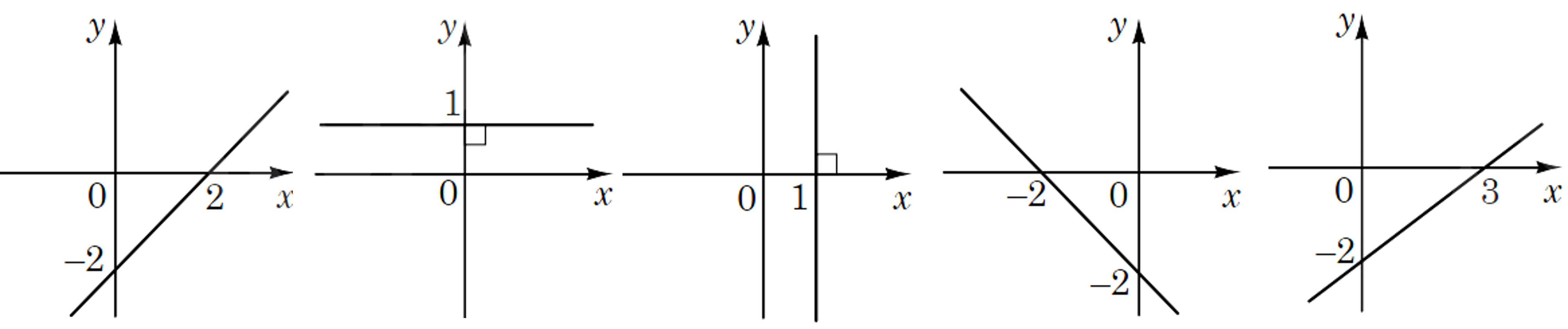 erudittop.com.ua
НМТ 24 травня 2025 р.
17
18
20
21
22
1
2
3
4
5
6
7
8
9
10
11
12
13
14
15
16
19
Узгодьте вираз (1–3) із його значенням (А–Д).
Значення виразу
Вираз
А
1
1
Б
1/9
2
В
3
Г
3
Д
81
erudittop.com.ua
НМТ 24 травня 2025 р.
17
18
20
21
22
1
2
3
4
5
6
7
8
9
10
11
12
13
14
15
16
19
За умовами договору позичальник повинен повернути кредит протягом 12 місяців. Першого місяця він поверне 1300 грн, а кожного наступного місяця – на 50 грн менше, ніж попереднього. Визначте загальну суму (у грн), яку повинен позичальник повернути протягом 12 місяців.
erudittop.com.ua
НМТ 24 травня 2025 р.
17
18
20
21
22
1
2
3
4
5
6
7
8
9
10
11
12
13
14
15
16
19
Фермер планує висадити 6 рядів саджанців: 4 ряди – кісточкові (абрикос, персик, вишня, слива) та 2 ряди – плодові (яблуня та груша). У кожному ряду мають бути однакові саджанці. Скільки всього варіантів оформлення саду в нього є, якщо 4  ряди кісточкових саджанців мають бути поруч?
erudittop.com.ua
НМТ 24 травня 2025 р.
17
18
20
21
22
1
2
3
4
5
6
7
8
9
10
11
12
13
14
15
16
19
erudittop.com.ua
НМТ 24 травня 2025 р.
17
18
20
21
22
1
2
3
4
5
6
7
8
9
10
11
12
13
14
15
16
19
erudittop.com.ua
НМТ 24 травня 2025 р.
17
18
20
21
22
1
2
3
4
5
6
7
8
9
10
11
12
13
14
15
16
19
erudittop.com.ua
НМТ 24 травня 2025 р.
17
18
20
21
22
1
2
3
4
5
6
7
8
9
10
11
12
13
14
15
16
19
відповіді
erudittop.com.ua